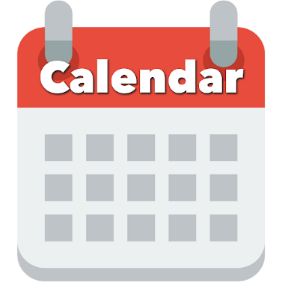 Today:
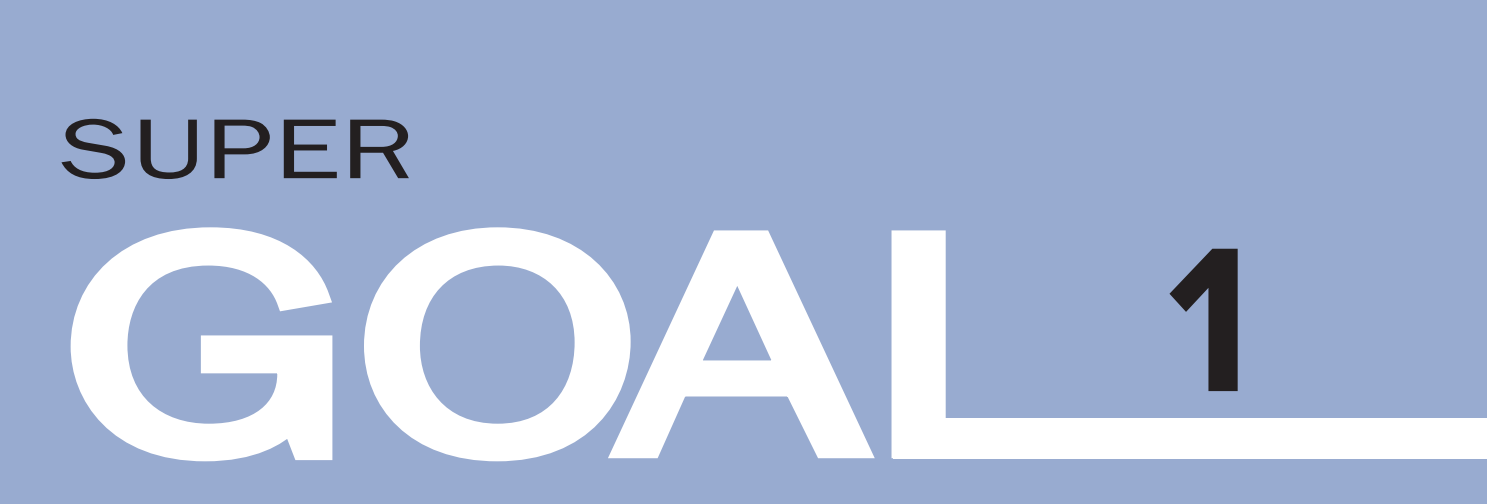 Date:
-      -
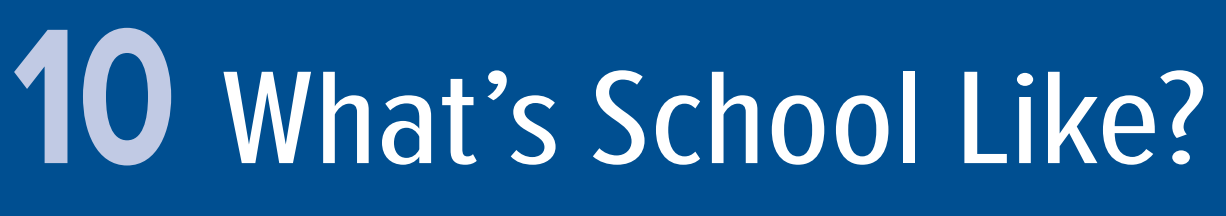 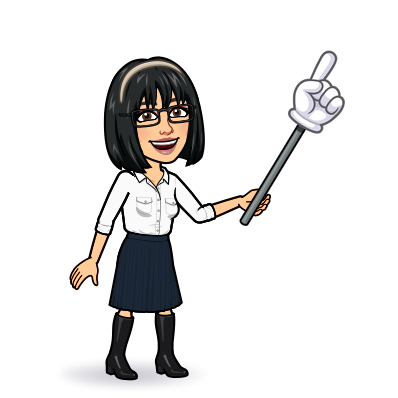 1 Listen & discuss2 pair work
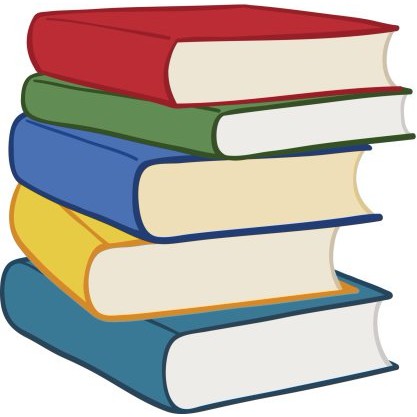 Page 80
By: Dalal Al-Juaid
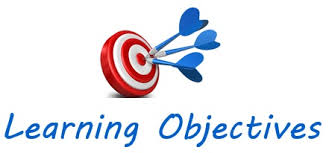 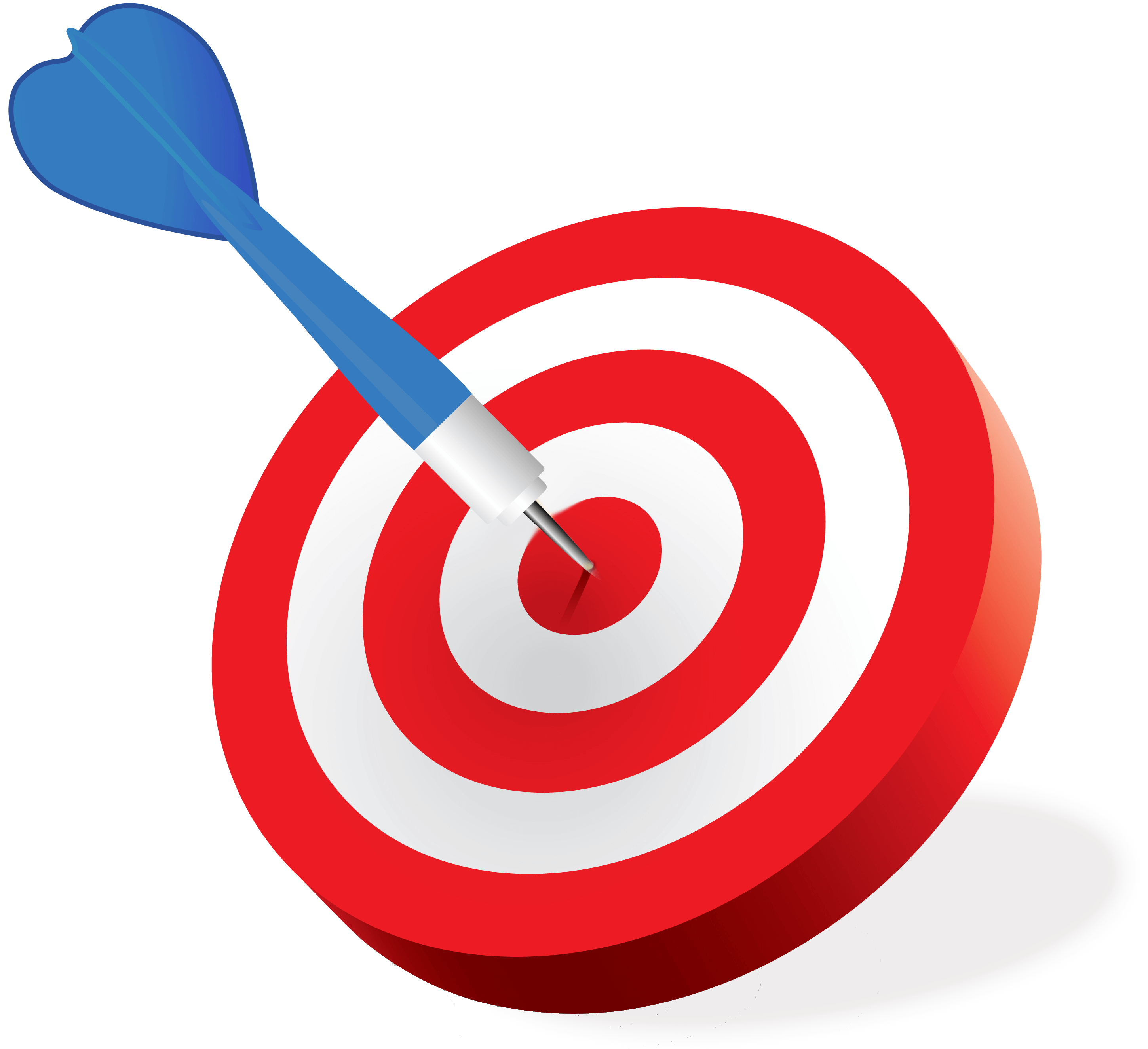 list a number of school subjects
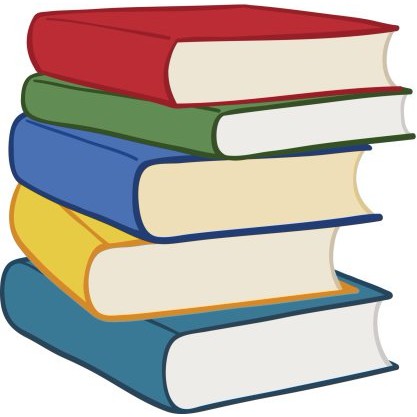 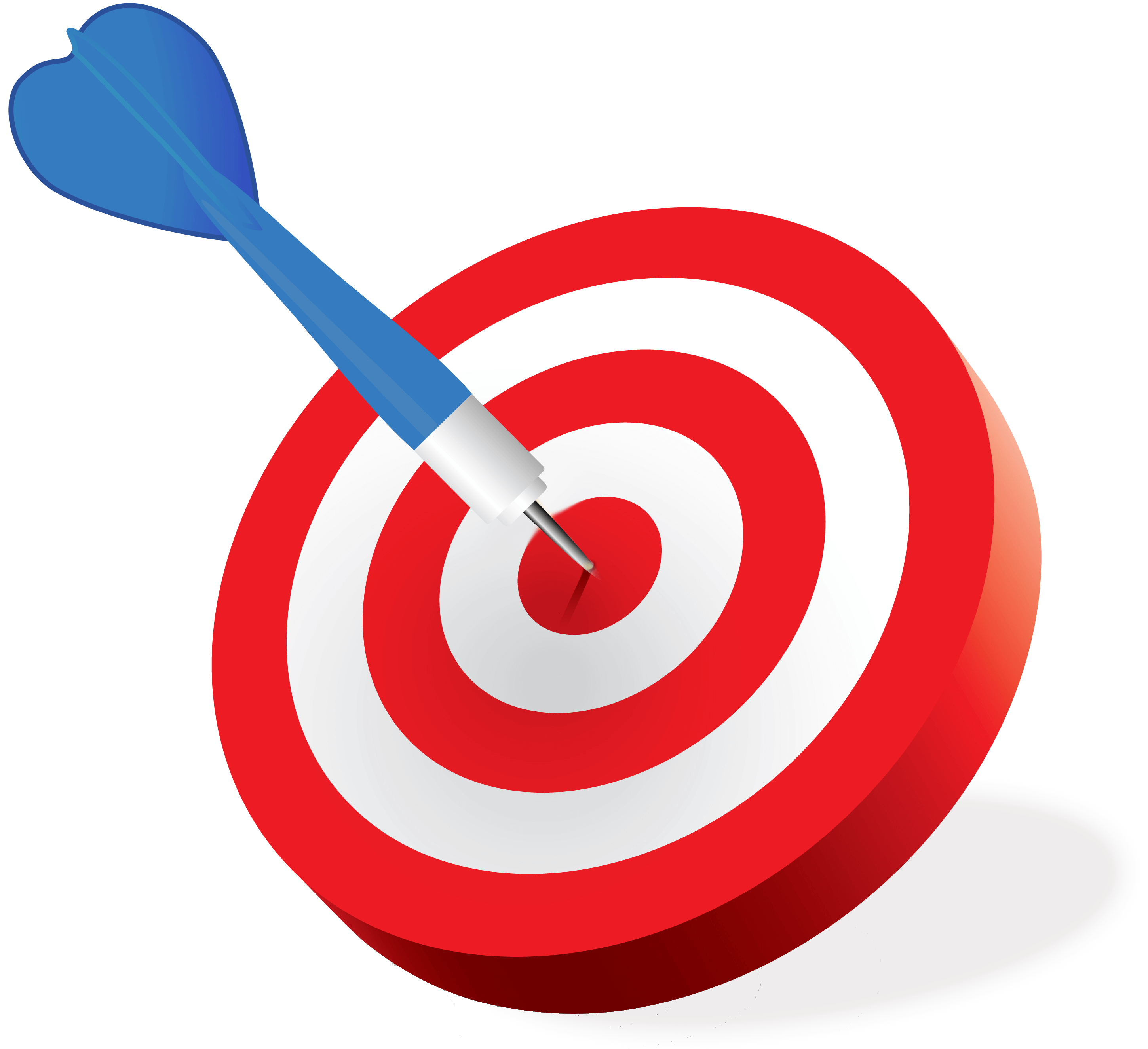 Use adjectives to describe school subjects
Warm up
1-Listen
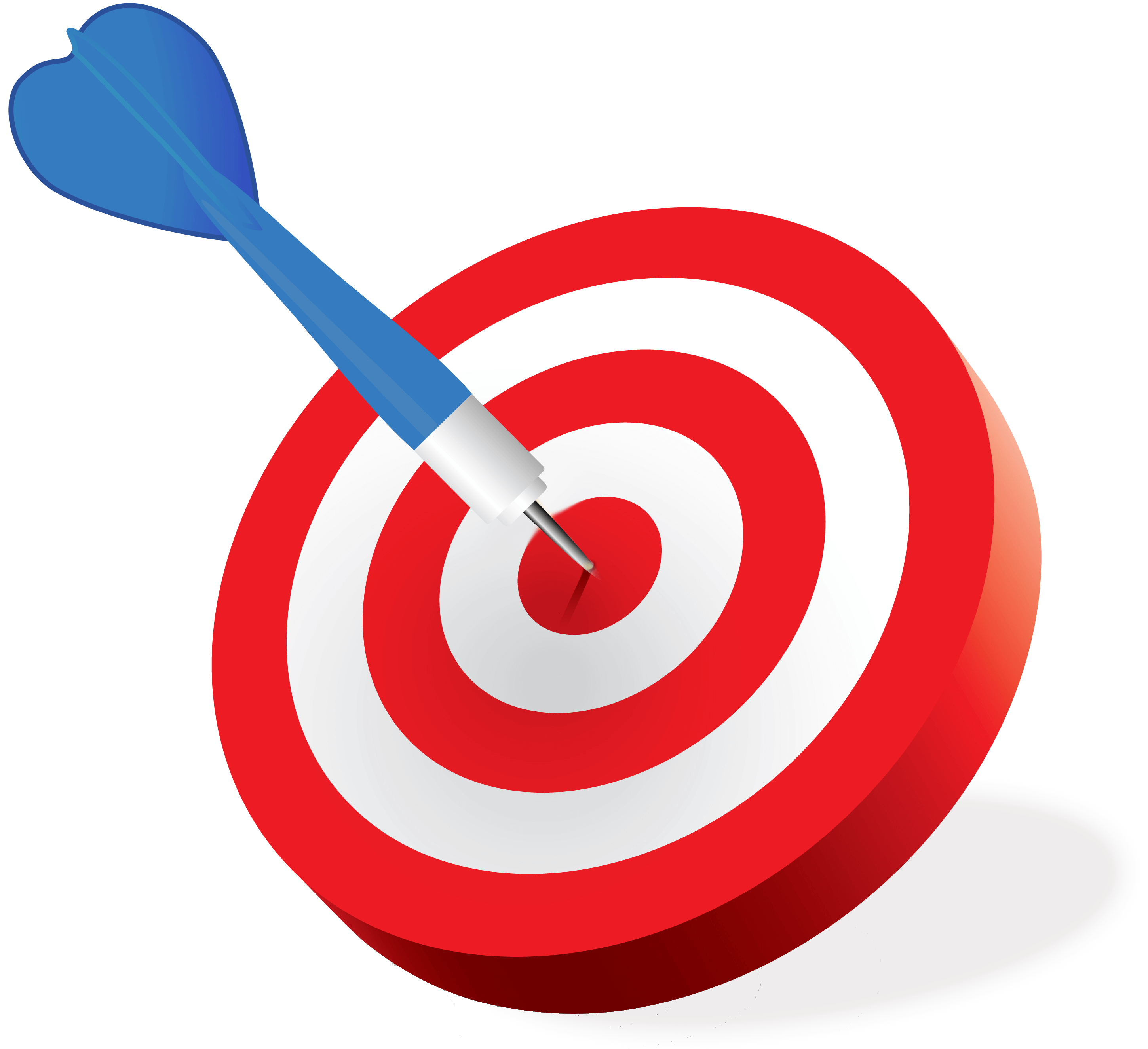 New words
Use (look like) to describe classmate
Quick check
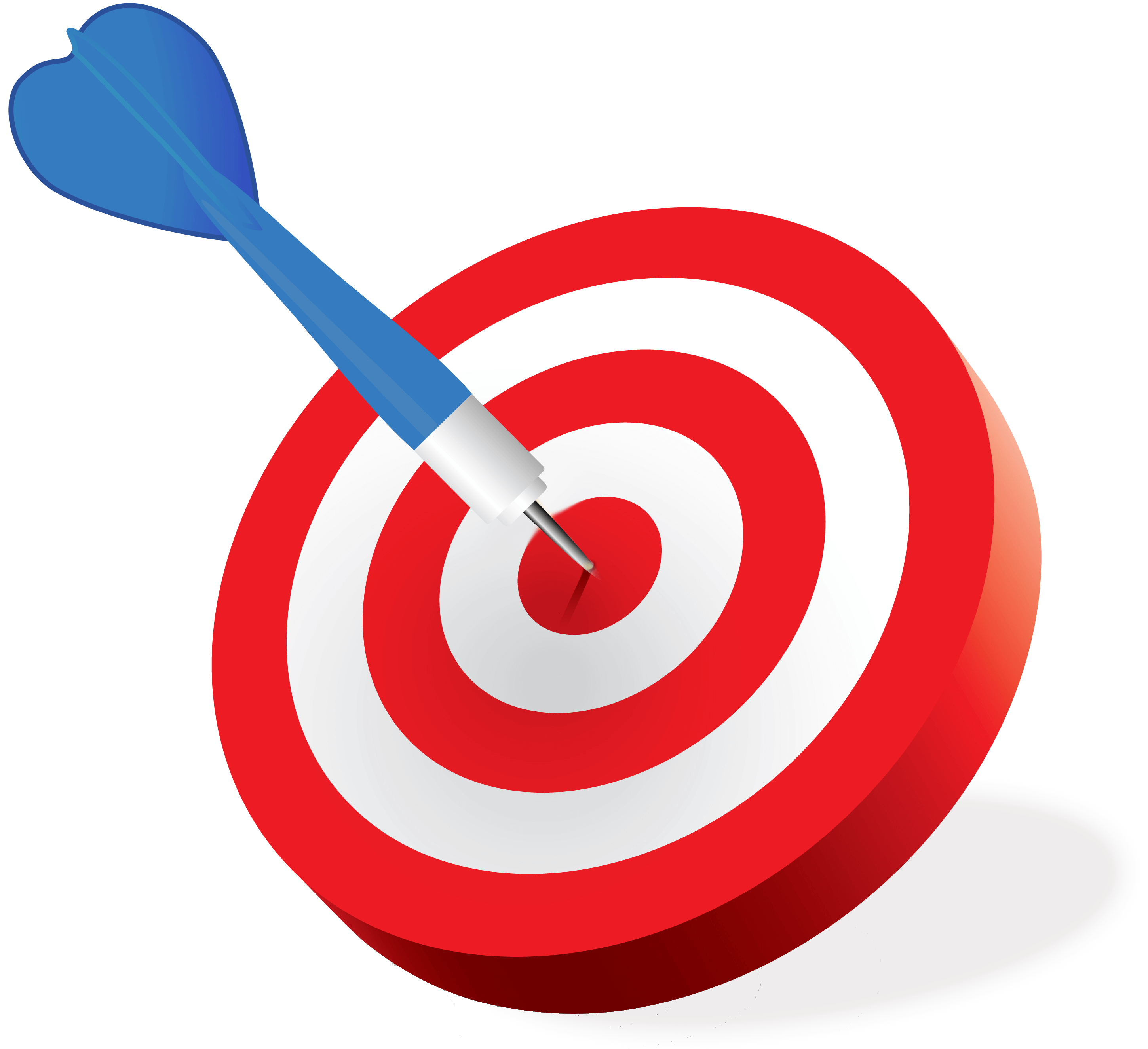 Ask & answer about school
2-Pair work
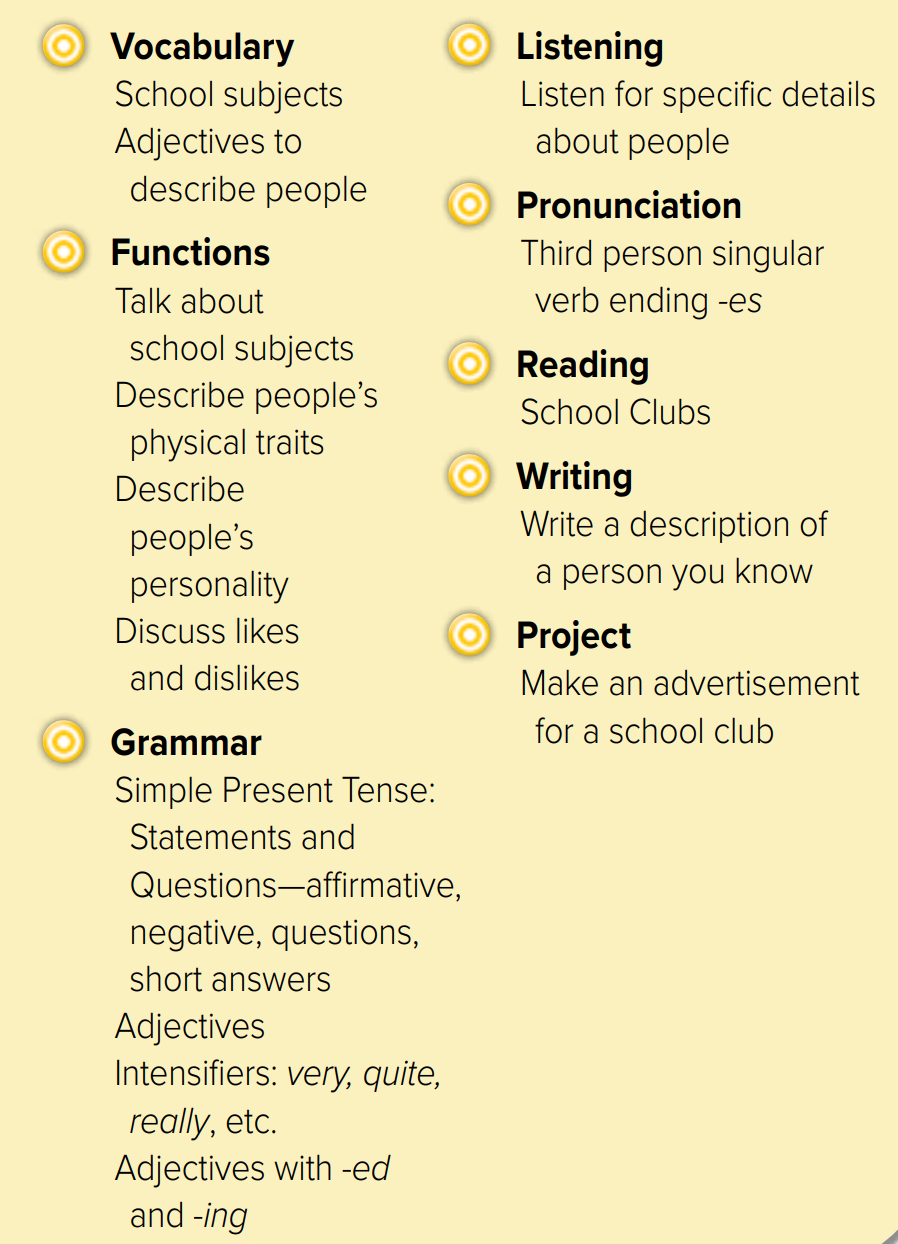 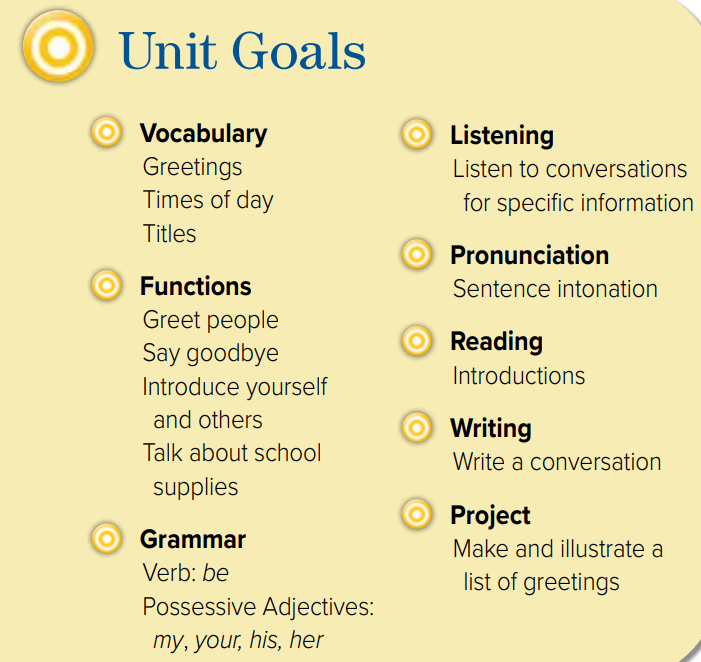 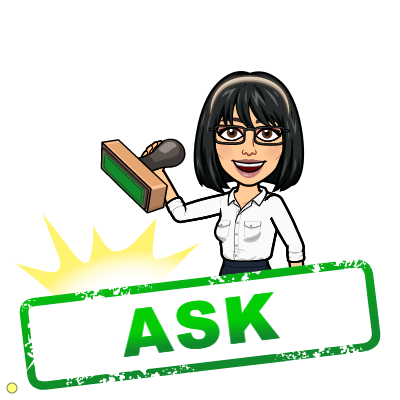 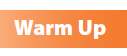 Who has black hair, brown eyes, and wears glasses?
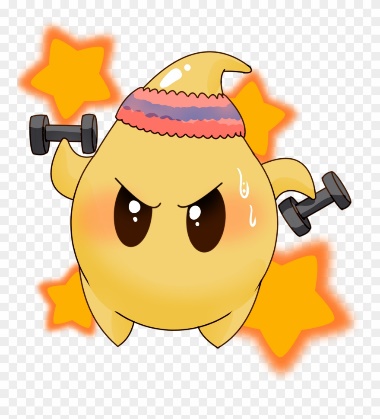 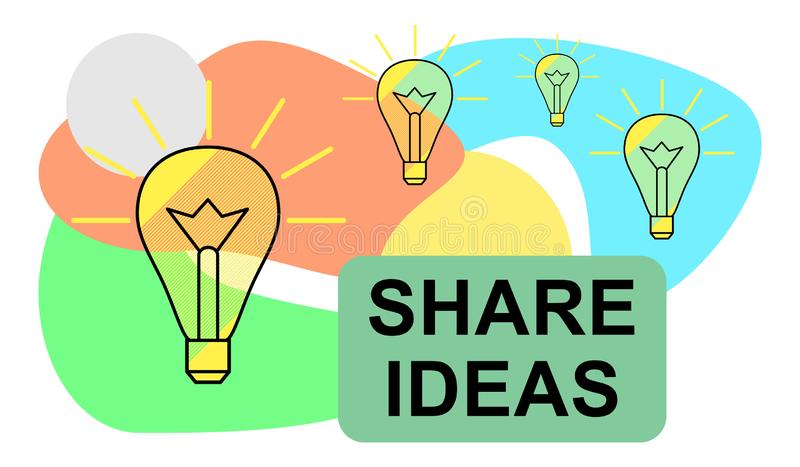 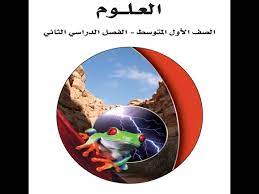 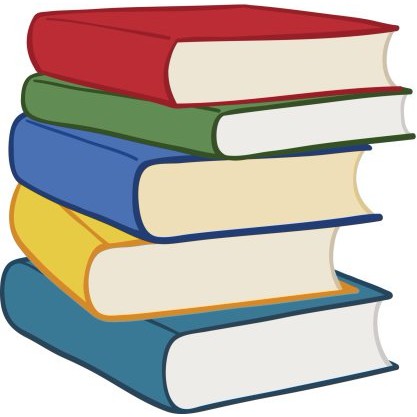 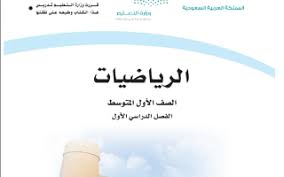 Who teaches science?
Warm up
1-Listen
Who teaches Maths?
New words
Who teaches English?
Quick check
What does she look like ?
2-Pair work
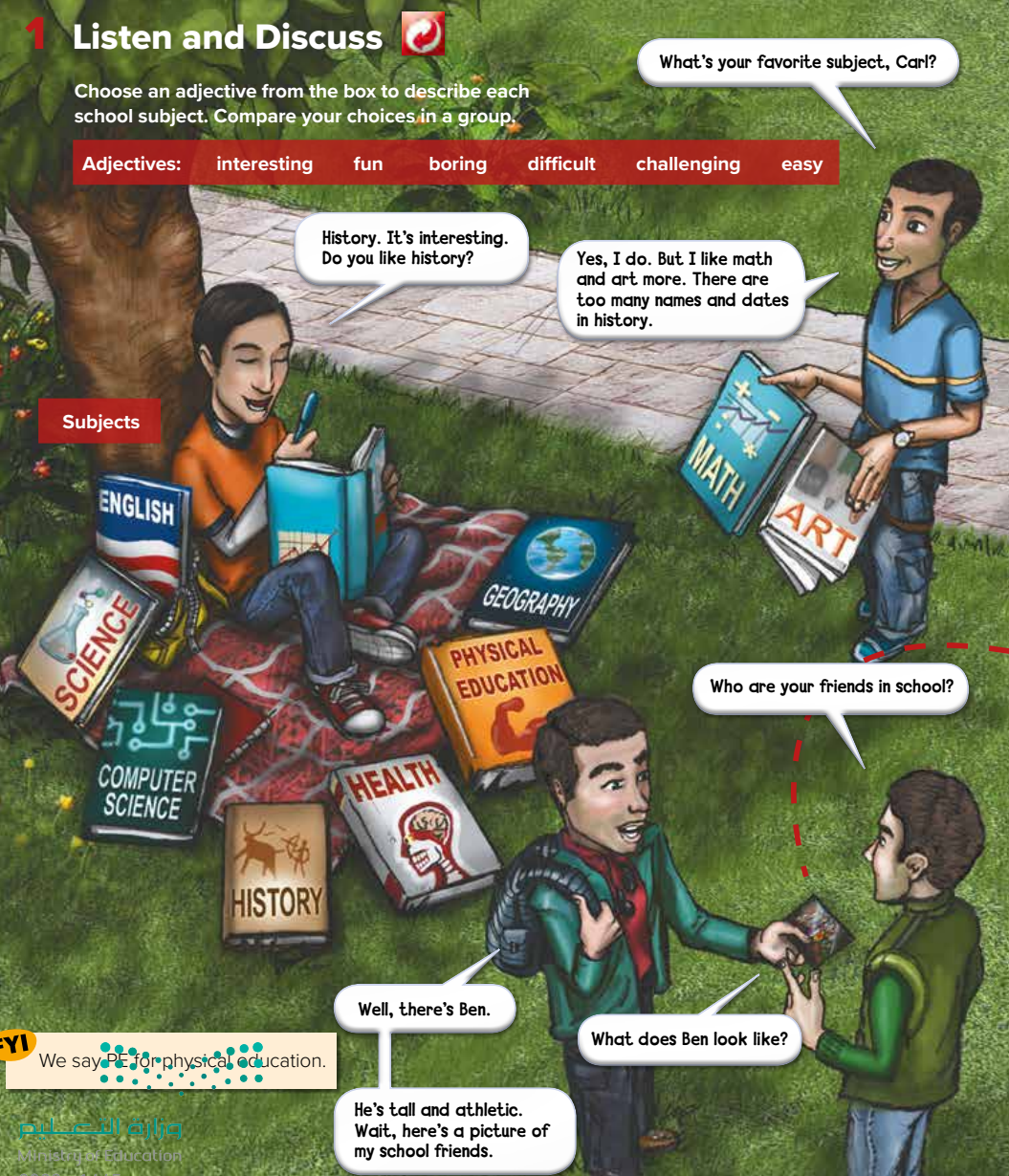 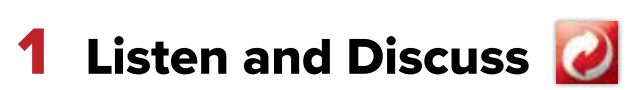 Page 80
What is Carl doing?
#
I think math is challenging
What does Ben look like?
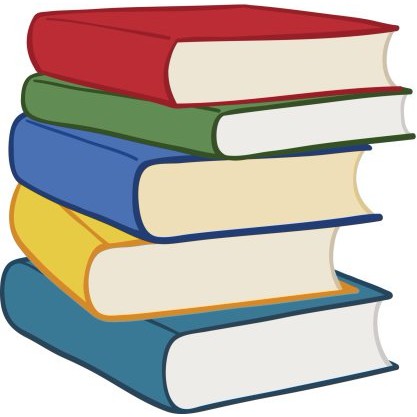 Warm up
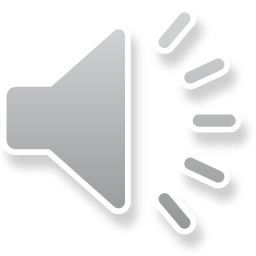 1-Listen
New words
Quick check
2-Pair work
Who wears glasses ?
Who has blond hair ?
Page 81
Who has brown hair?
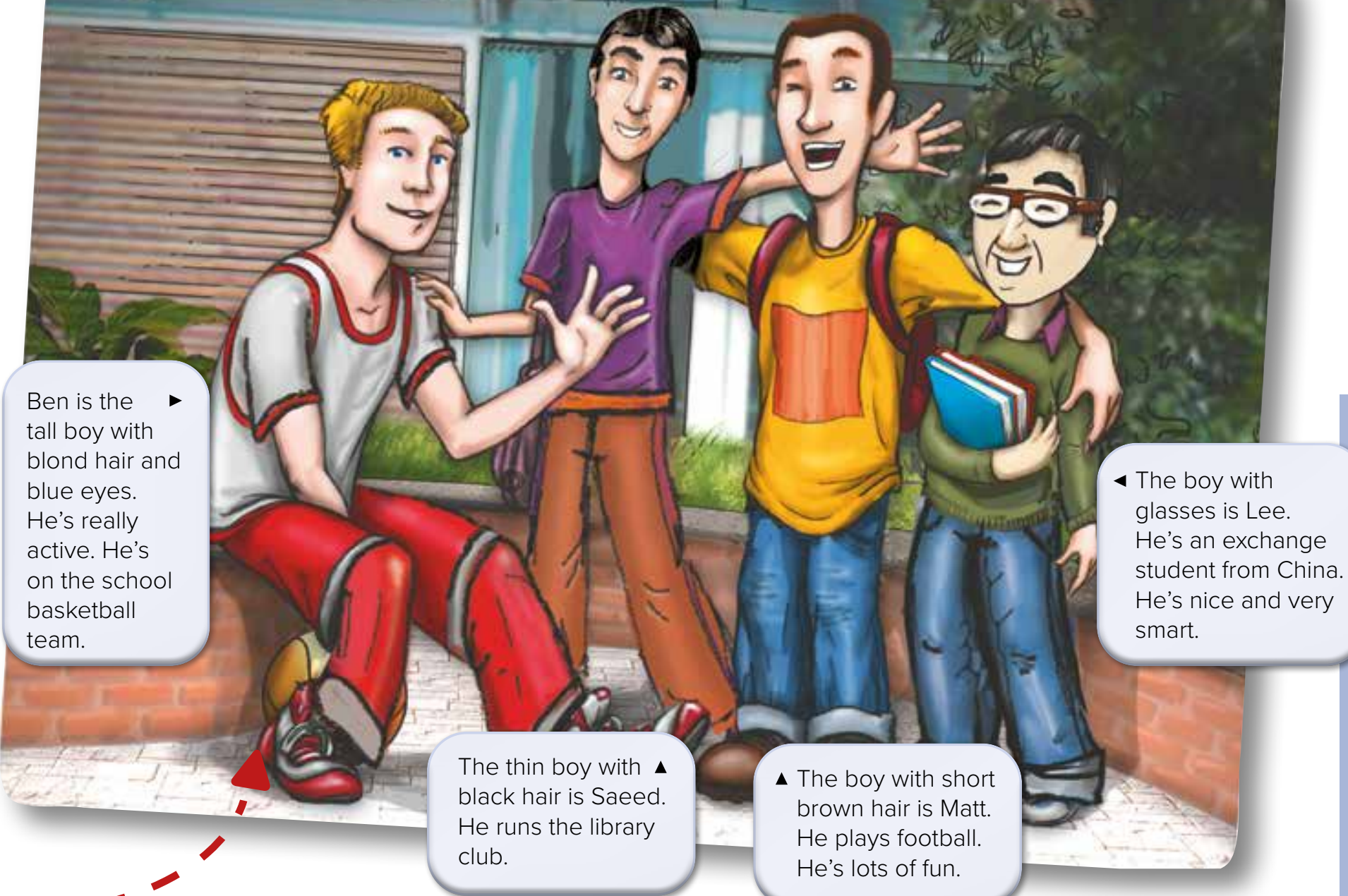 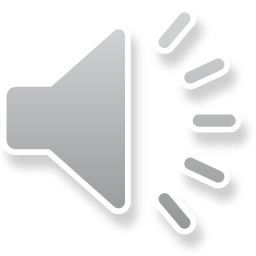 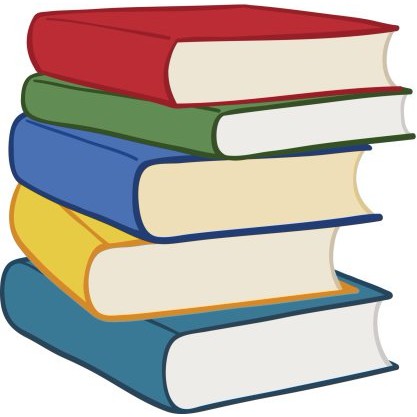 Warm up
1-Listen
New words
Quick check
2-Pair work
What is the opposite?
Page 64
=
#
easy
difficult
challenging
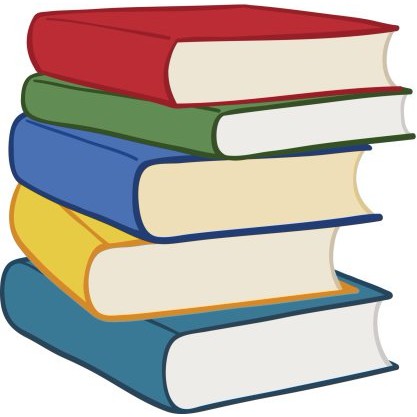 =
interesting
#
fun
boring
Warm up
1-Listen
New words
What is the meaning?
Quick check
2-Pair work
New Words
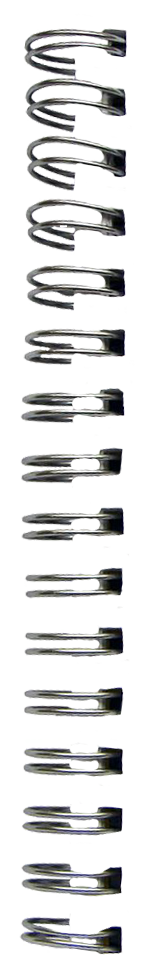 Look like
appearance
like
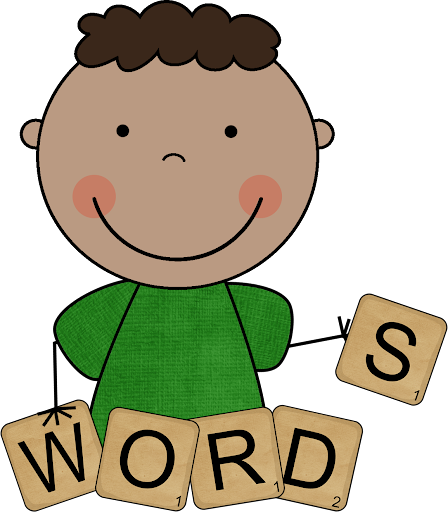 personality
Math – science – history
English – Art - Geography
subjects
adjectives
=
#
easy
challenging
difficult
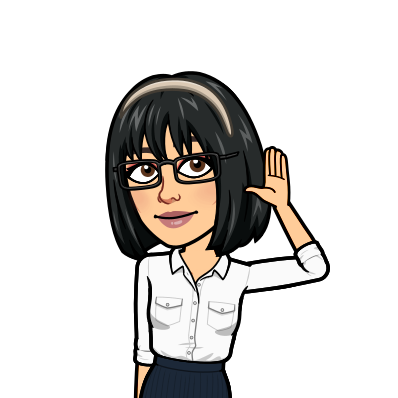 =
interesting
#
fun
boring
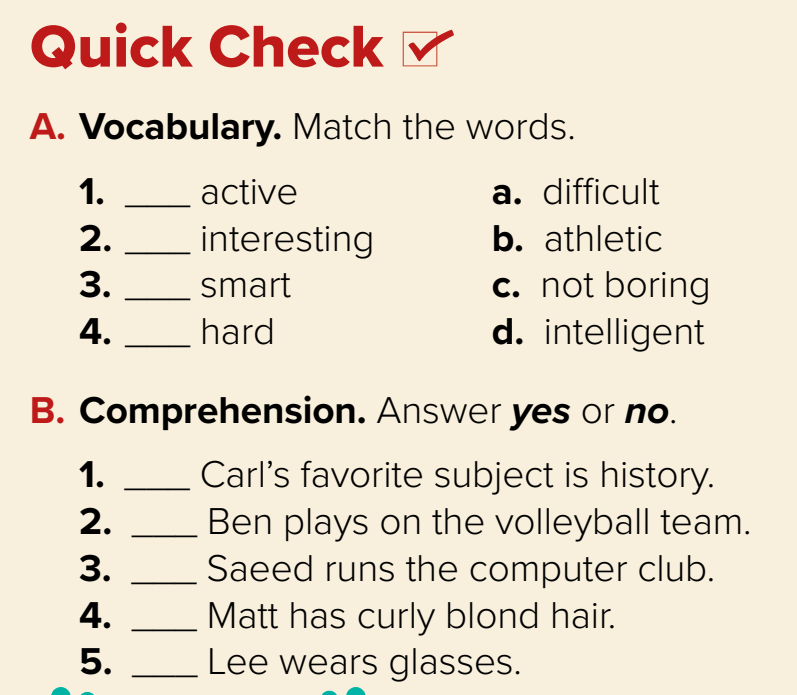 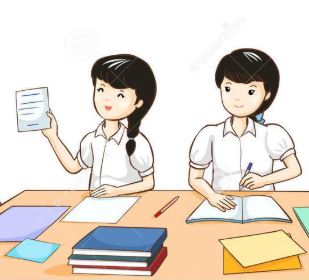 hard
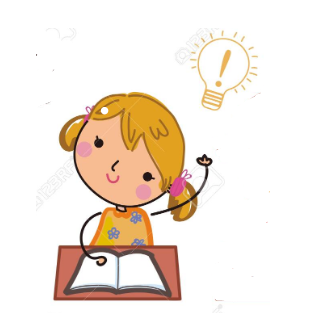 difficult= ………
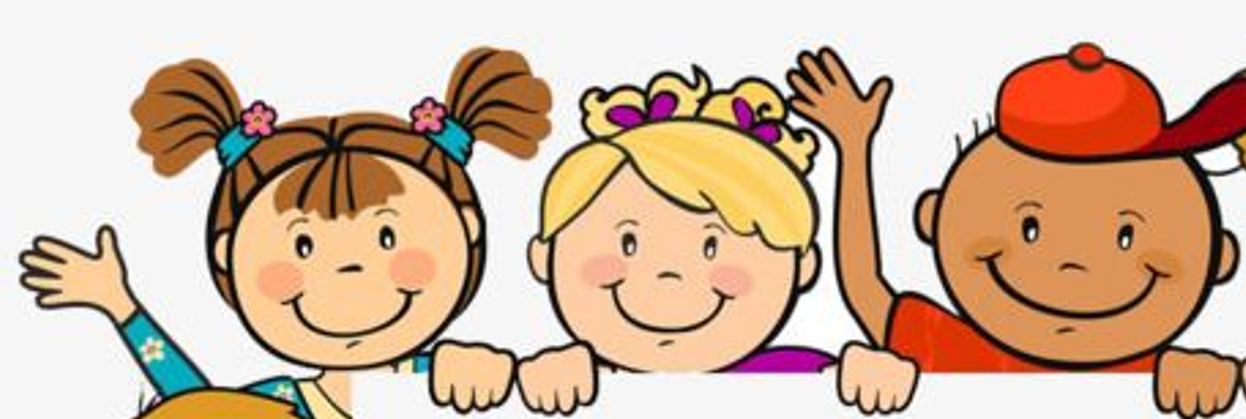 b
Think pair share
active
athletic= ………
c
d
intelligent
Smart = ………
a
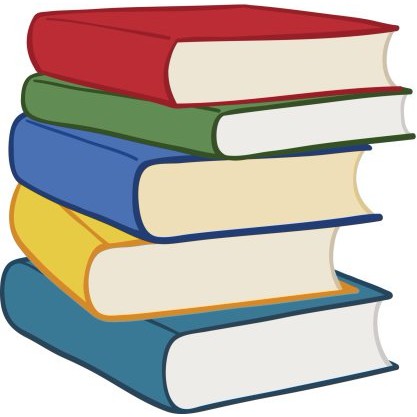 Warm up
1-Listen
yes
New words
no
no
no
Quick check
yes
2-Pair work
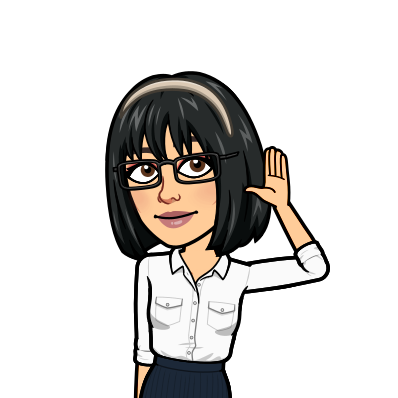 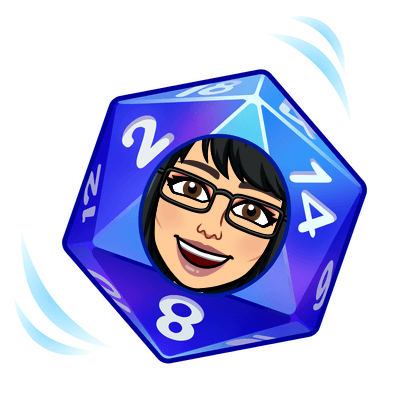 Lets play
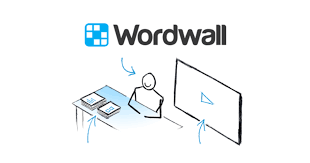 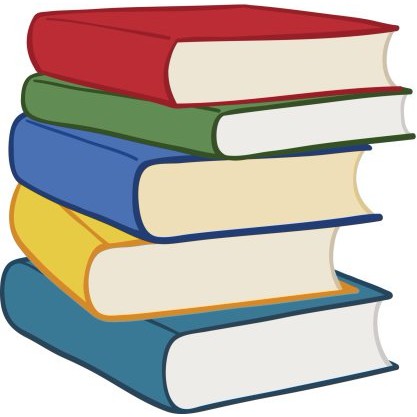 Warm up
1-Listen
New words
Quick check
2-Pair work
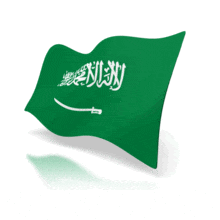 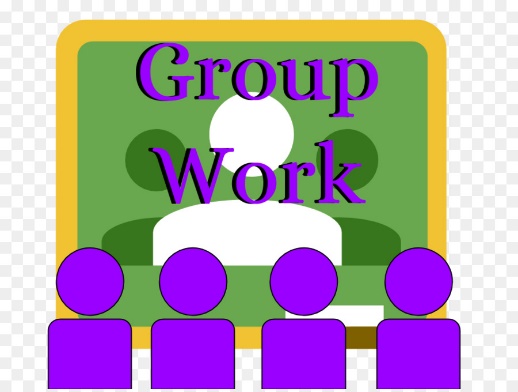 Talk about MBS ?
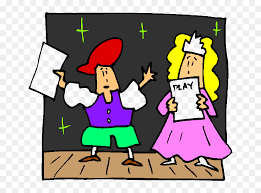 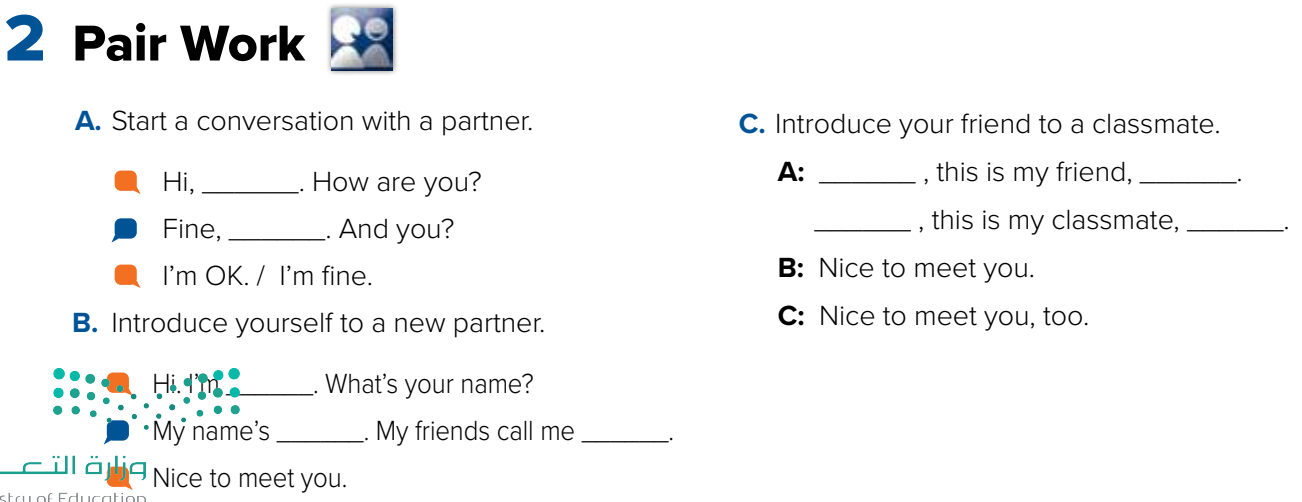 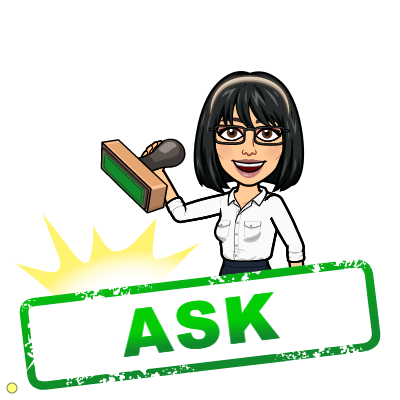 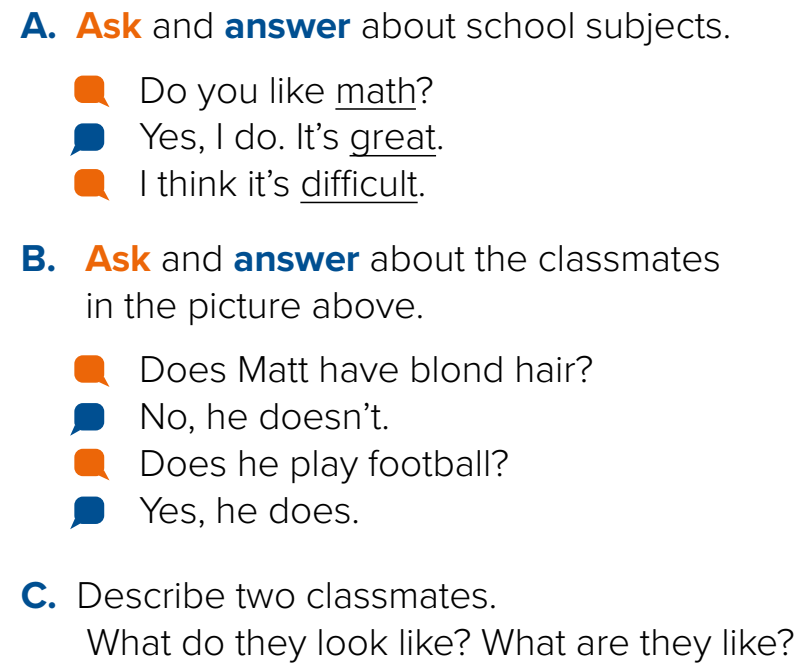 Role paly
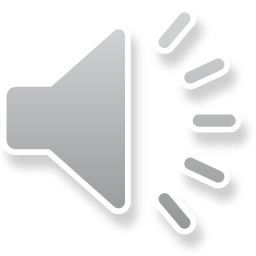 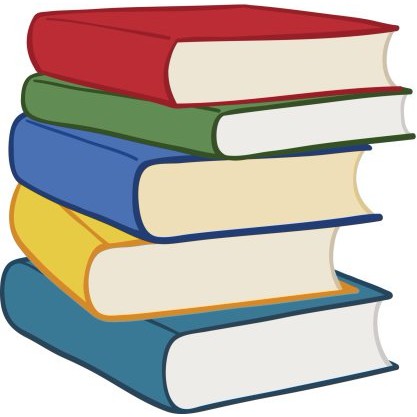 Warm up
1-Listen
New words
Quick check
2-Pair work
Write in your notebook
Like final test أسئلة للاختبار النهائي
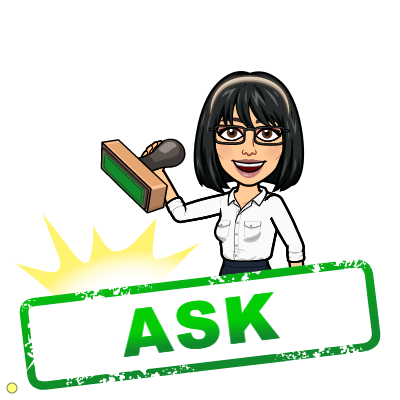 Choose:
Mmmmmmm ………. mmmmmmm
( ssss – ssss – sssss)
Make a question
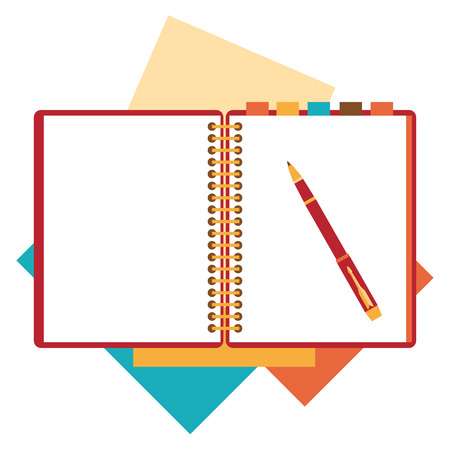 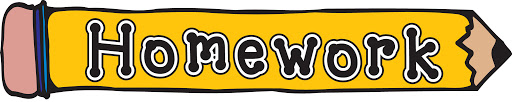 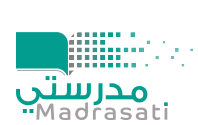 page 225 Ex(A-B)
for practice new words
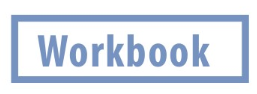 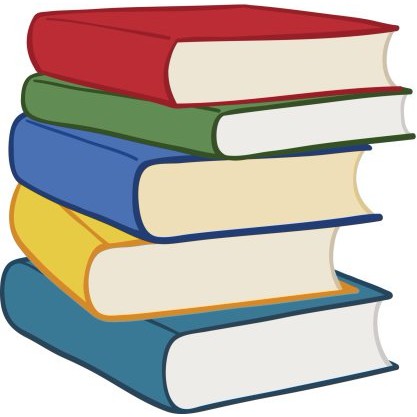 Warm up
1-Listen
New words
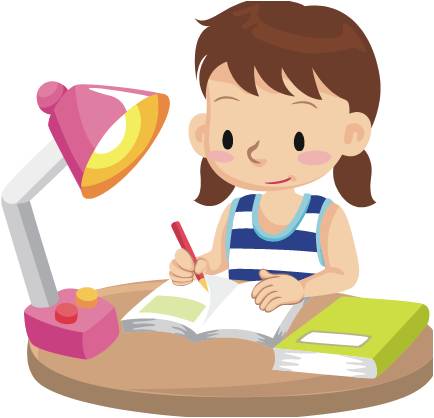 Quick check
2-Pair work
p.225
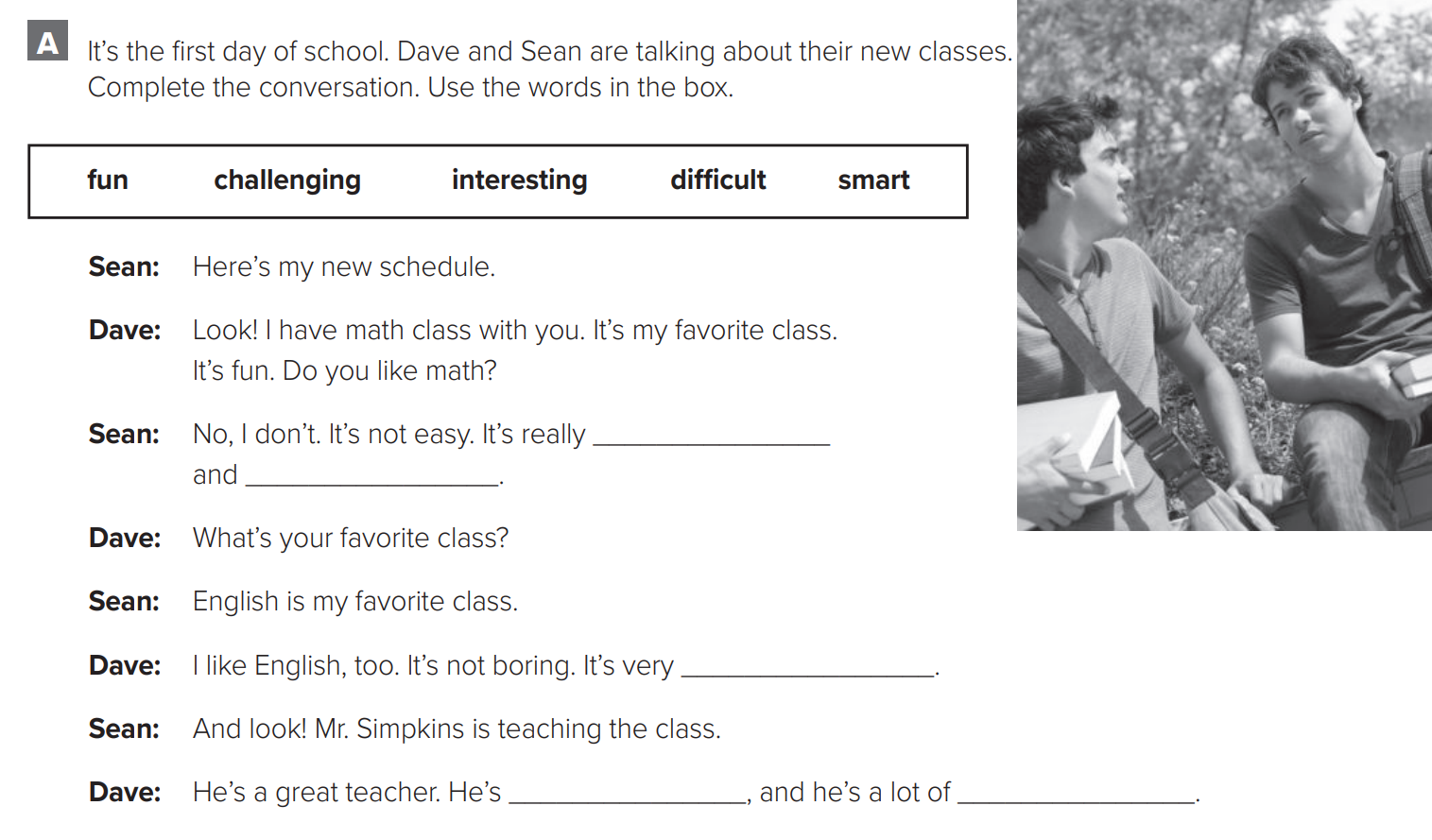 difficult
challenging
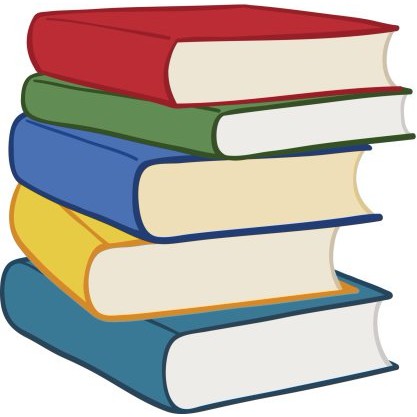 Warm up
1-Listen
interesting
New words
fun
smart
Quick check
2-Pair work
p.225
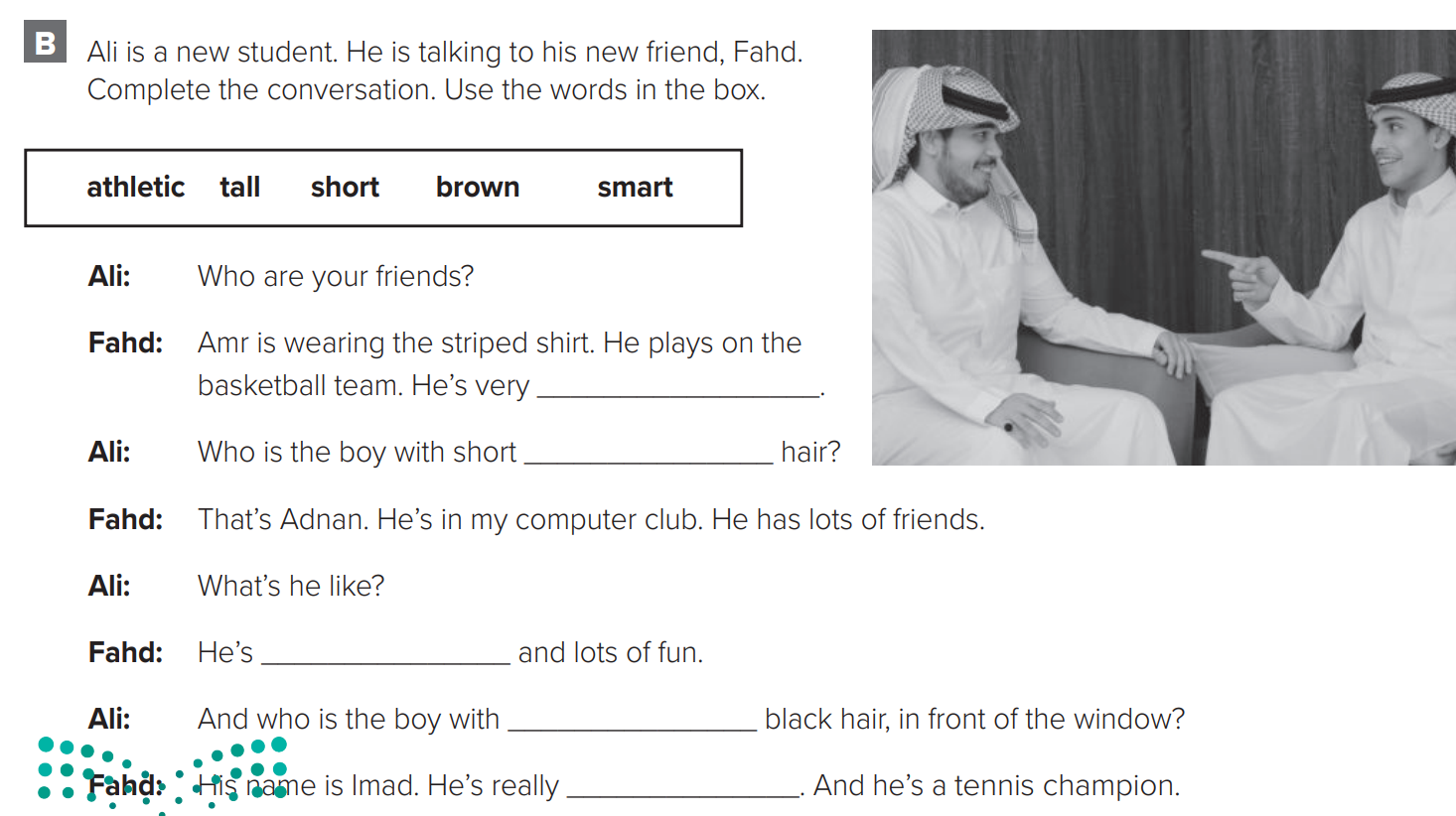 tall
brown
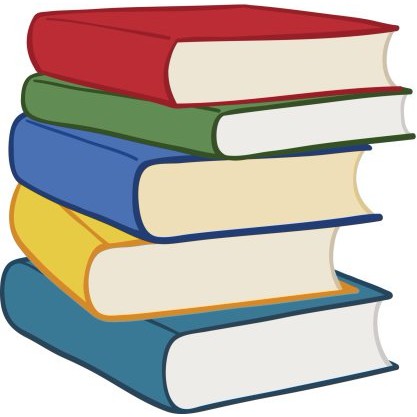 Warm up
1-Listen
smart
New words
short
athletic
Quick check
2-Pair work